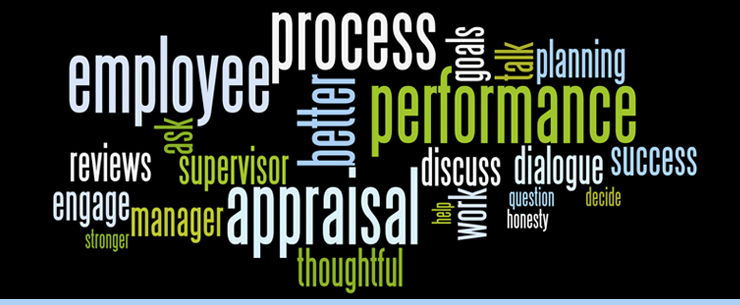 Performance Management
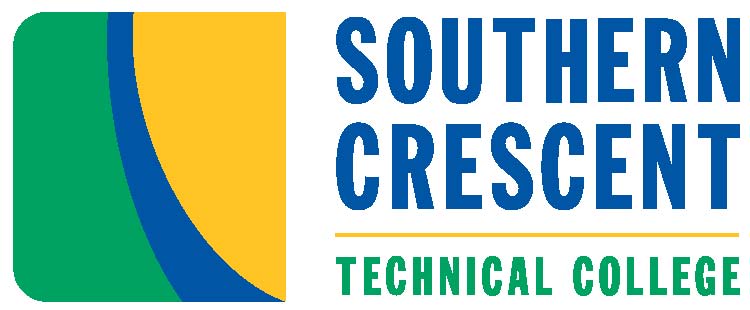 Performance Management
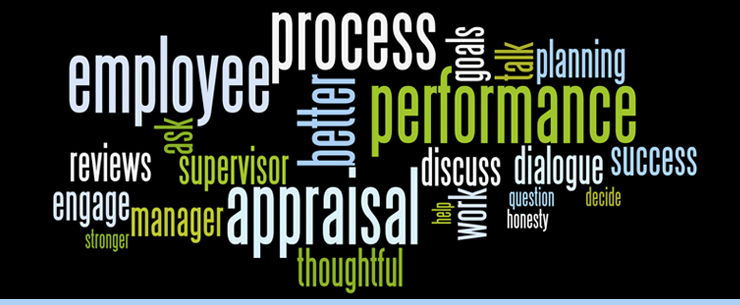 Beth Burns
Assistant Director of Human Resources
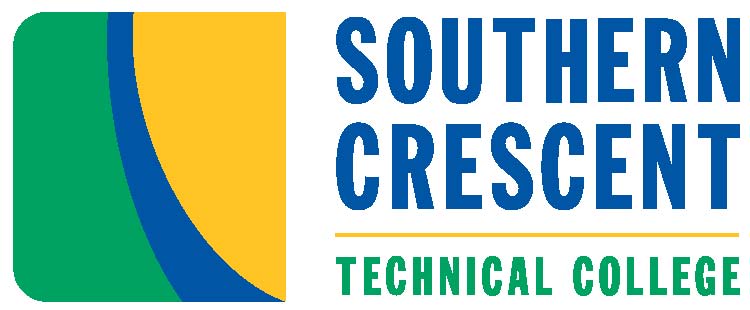 Performance Management
Performance Management processes are designed to focus on communication, engagement and performance improvement.
Performance Management is an ongoing process where employees and managers engage and collaborate to achieve desired business goals.
Together with managers, employees establish clear expectations, goals, and responsibilities. 
Employees work to meet expectations through ongoing feedback and coaching from their manager.
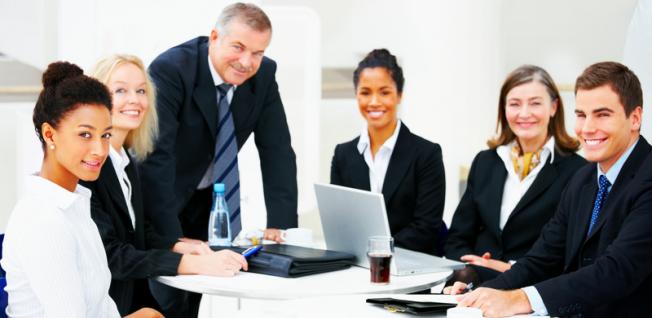 OFFICE OF HUMAN RESOURCES
3
Performance Management
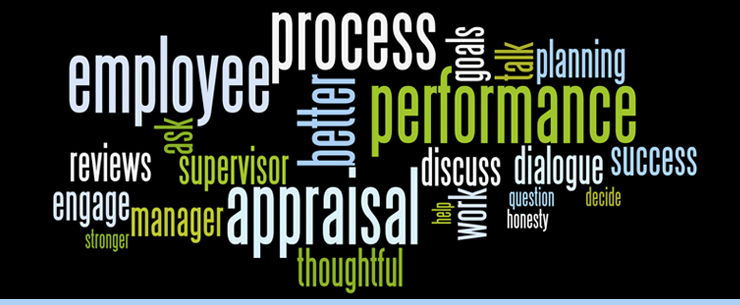 Performance
Rating 
Scale - Definitions
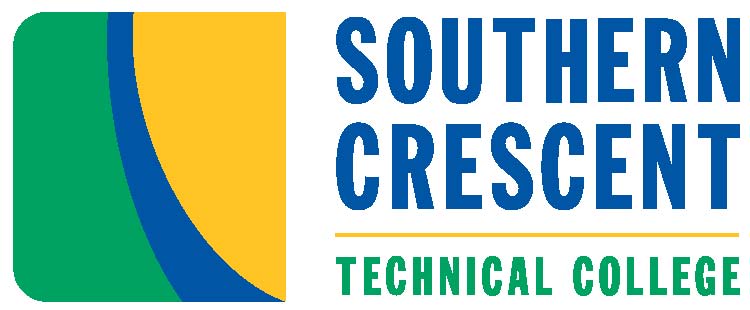 Performance Rating Scale - Definitions
THE RATING SCALE OFFERS:
high degree of structure
several points ranging from “unsatisfactory" to “outstanding" 
method to appraise an employee's job performance
same basic appraisal process and rating criteria, with the same range of responses. 
equality in treatment for all employees 
standard measures of performance across  the organization
easy of use and easily understood

 Allows the manager and employee to have an appreciation for the simple and efficient logic of the scale. 
The result is widespread acceptance and popularity for this approach.
OFFICE OF HUMAN RESOURCES
5
Performance Rating Evaluation Competencies
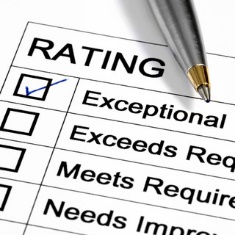 Evaluations Competencies are based on three broad categories.  Those categories are:

COLLEGE-WIDE PERFORMANCE FACTORS
JOB PERFORMANCE FACTORS
EMPLOYEE PERFORMANCE FACTORS
OFFICE OF HUMAN RESOURCES
6
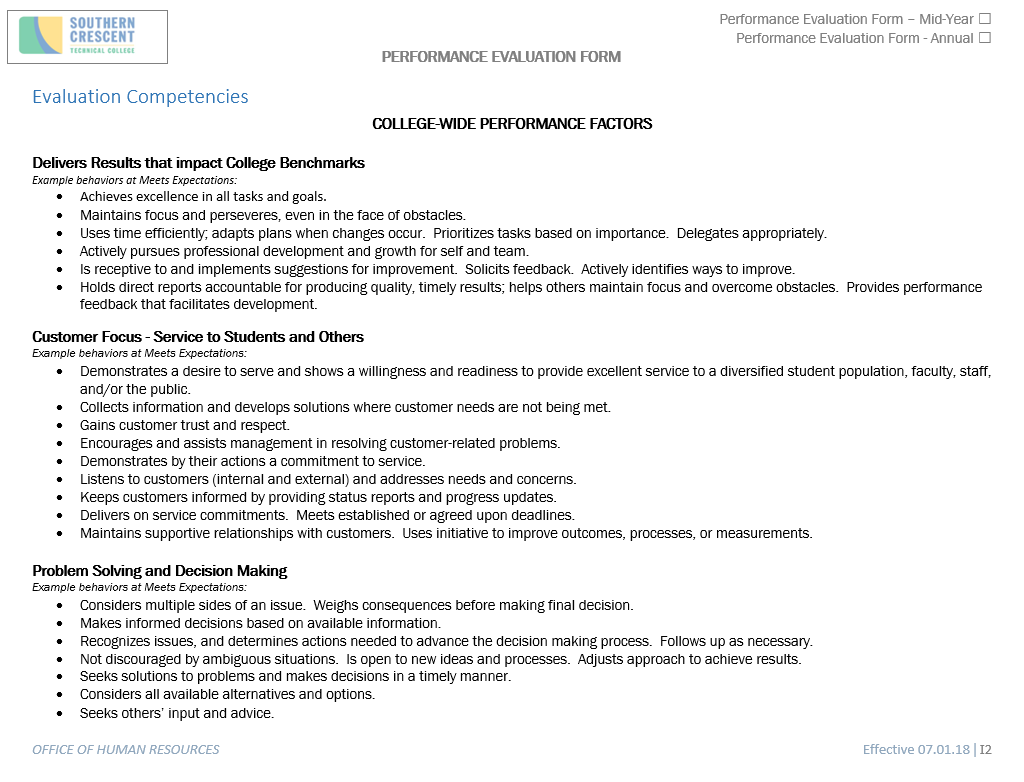 Performance Rating- Evaluation Competencies
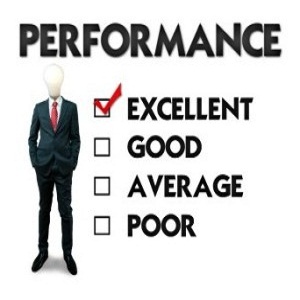 OFFICE OF HUMAN RESOURCES
7
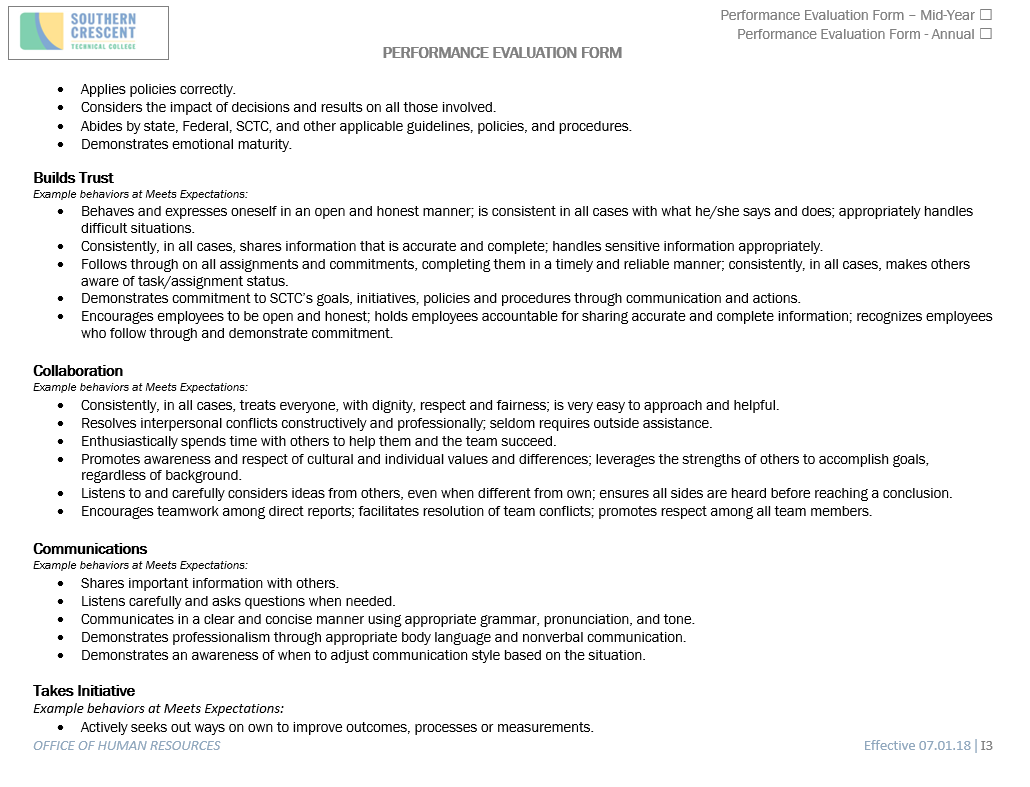 Performance Rating- Evaluation Competencies
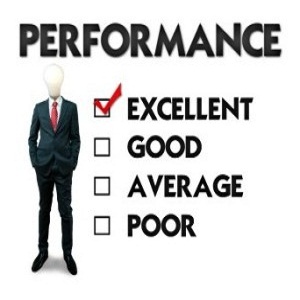 OFFICE OF HUMAN RESOURCES
8
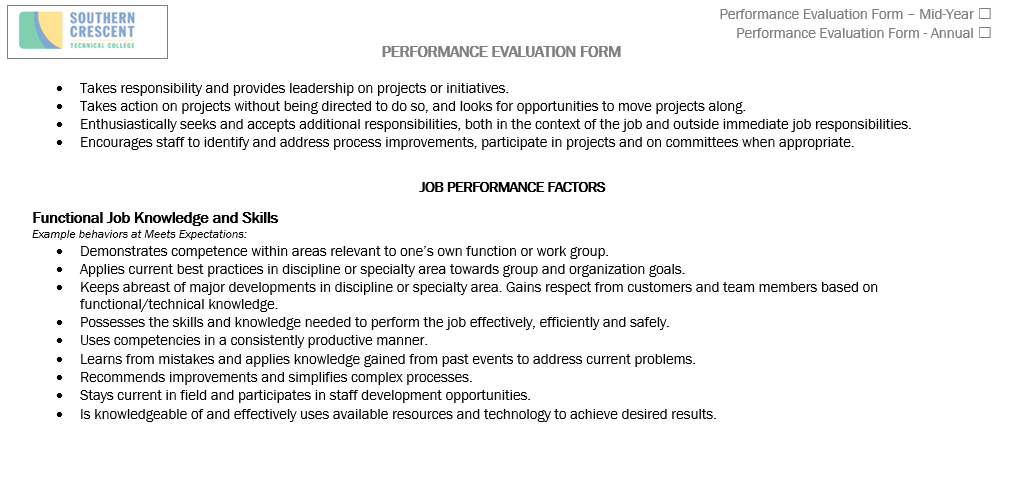 Performance Rating- Evaluation Competencies
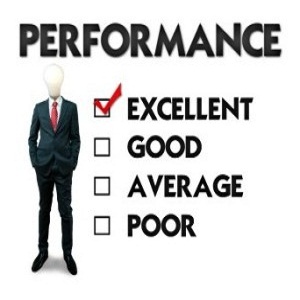 OFFICE OF HUMAN RESOURCES
9
COLLEGE-WIDE COMPETENCY

ORGANIZATIONAL COMMITMENT

WHAT IS ORGANIZATIONAL COMMITMENT?
An employee's commitment to an establishment and desire to continue to be a part of it. It determines how an employee
feels about their jobs so he/she would become more committed to the organization.  
Organizational commitment predicts work variables such as turnover, organizational citizenship behavior, and job performance. Some of the factors such as job stress, empowerment, job insecurity and employability, and distribution of leadership have been shown to be connected to a worker's sense of organizational commitment.
Performance Rating- Evaluation Competencies
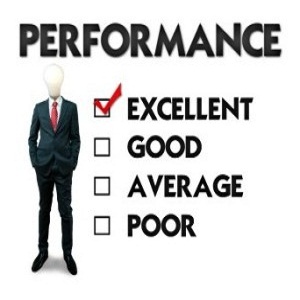 OFFICE OF HUMAN RESOURCES
10
Performance Management
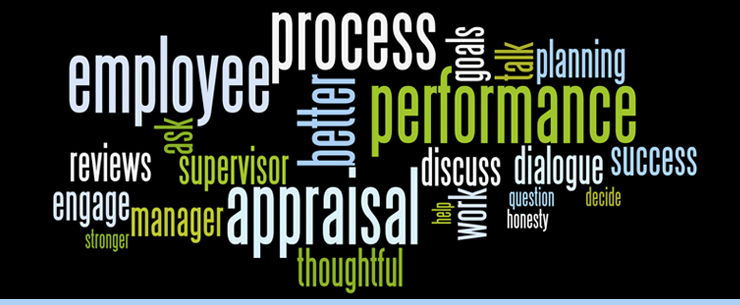 Performance
Evaluation 
Factors
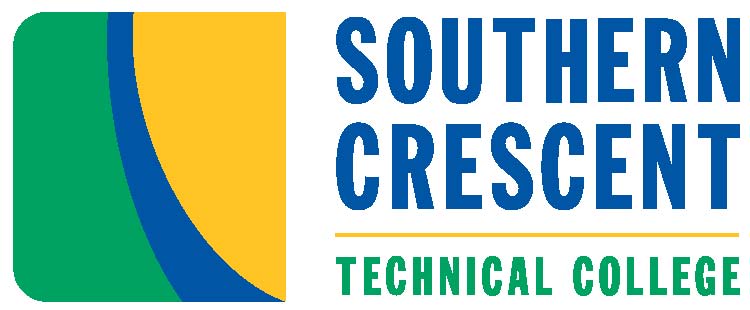 Employee Performance Factors
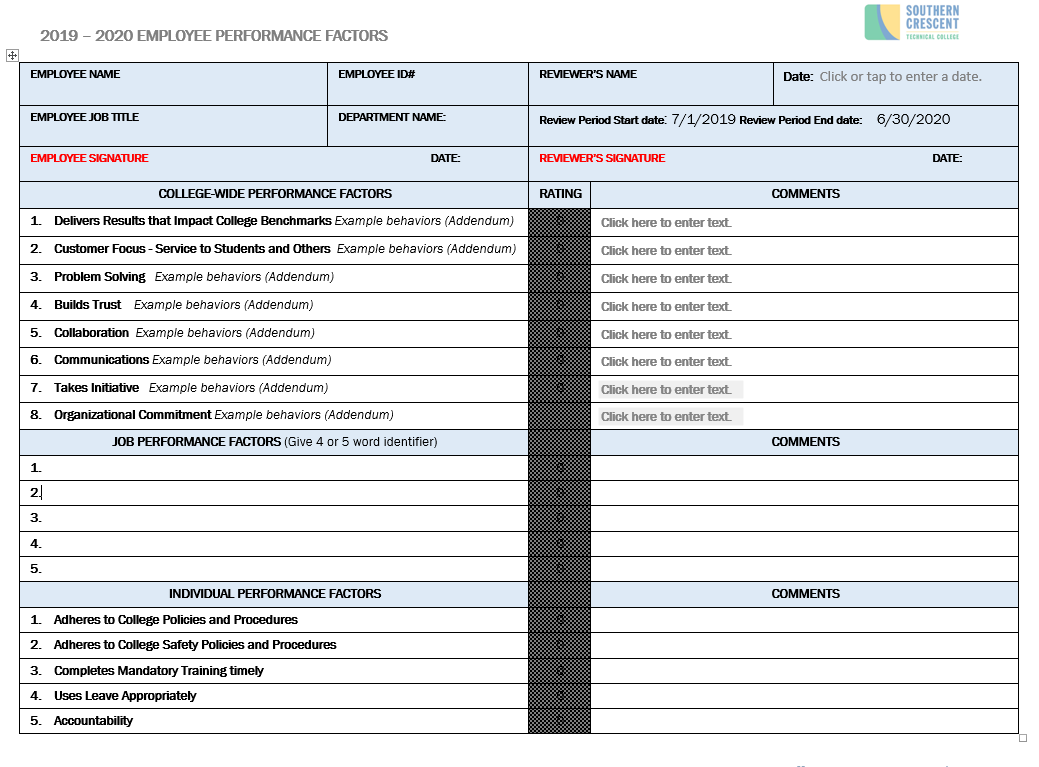 12
OFFICE OF HUMAN RESOURCES
Performance Evaluation FormJob Performance Factors
Supervisors must utilize the following criteria:
Factors should cascade down from manager’s performance factors
Must include employee’s job functions as they relate to the manager’s performance factors
Job functions must be included on employee’s job description
Must be measurable
Must be realistic
Must use good descriptors when identifying performance factors
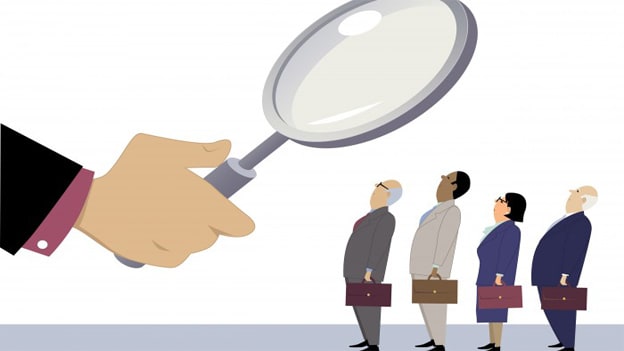 OFFICE OF HUMAN RESOURCES
13
Performance Management
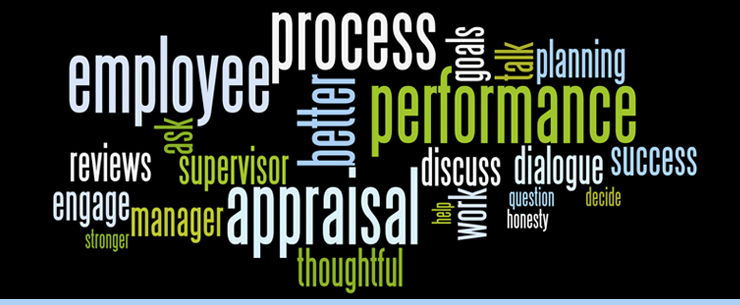 Performance
Evaluation 
Form
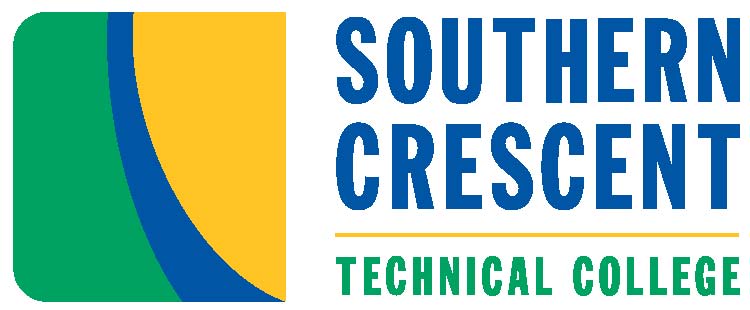 OFFICE OF HUMAN RESOURCES
15
OFFICE OF HUMAN RESOURCES
16
Performance Evaluation FormCollege-wide Performance Factors
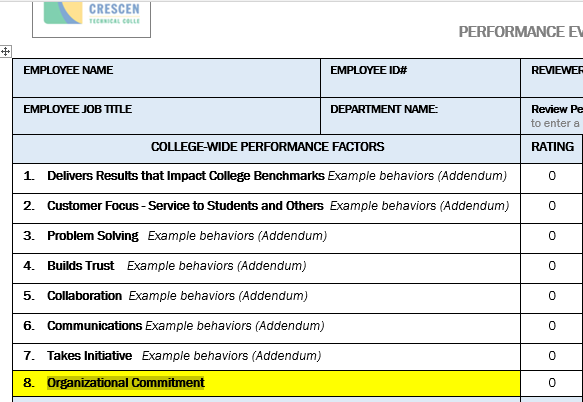 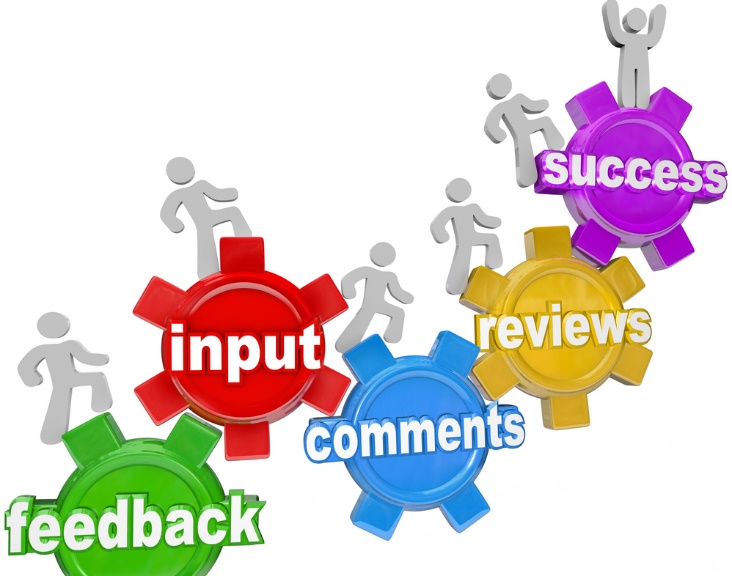 OFFICE OF HUMAN RESOURCES
17
Performance Evaluation FormJob Performance Factors
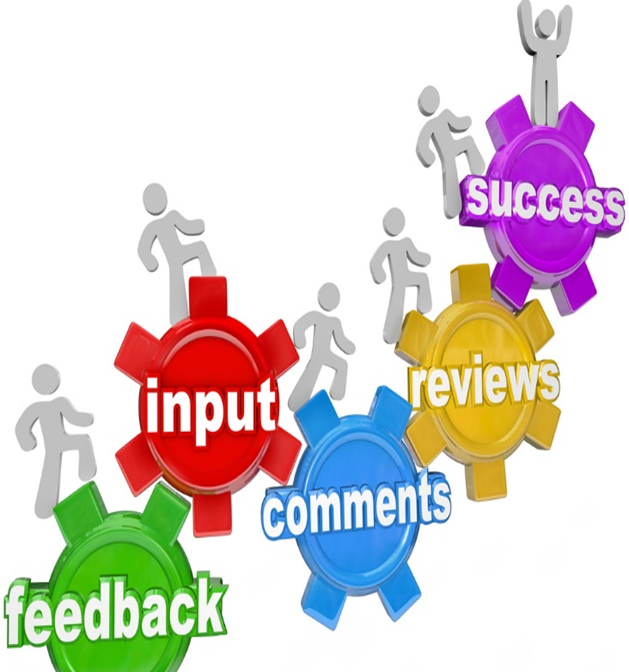 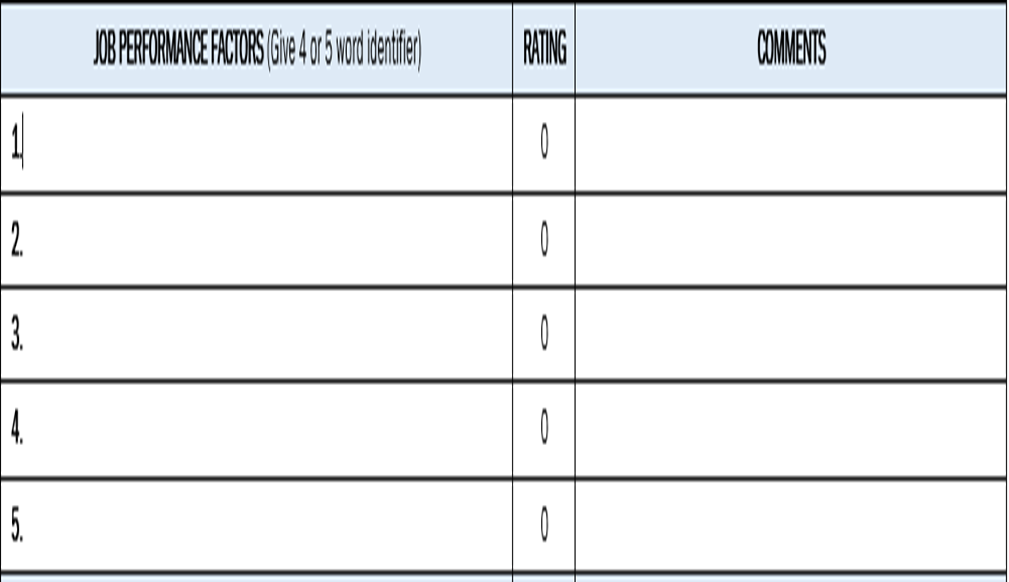 OFFICE OF HUMAN RESOURCES
18
Performance Evaluation Form Individual Performance Factors
Ratings in this section may not always warrant a “5” rating which is  “Outstanding”.
Why?
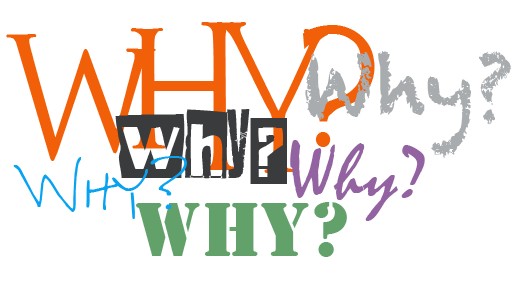 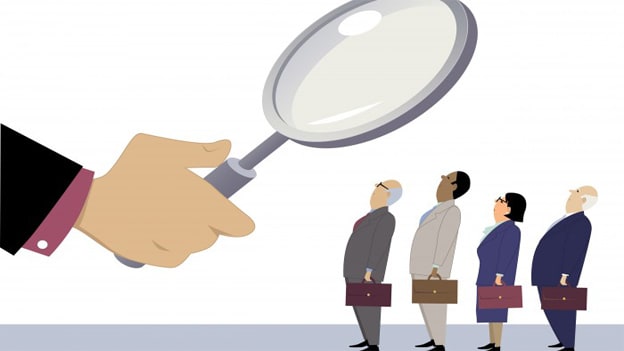 OFFICE OF HUMAN RESOURCES
19
Performance Evaluation Form
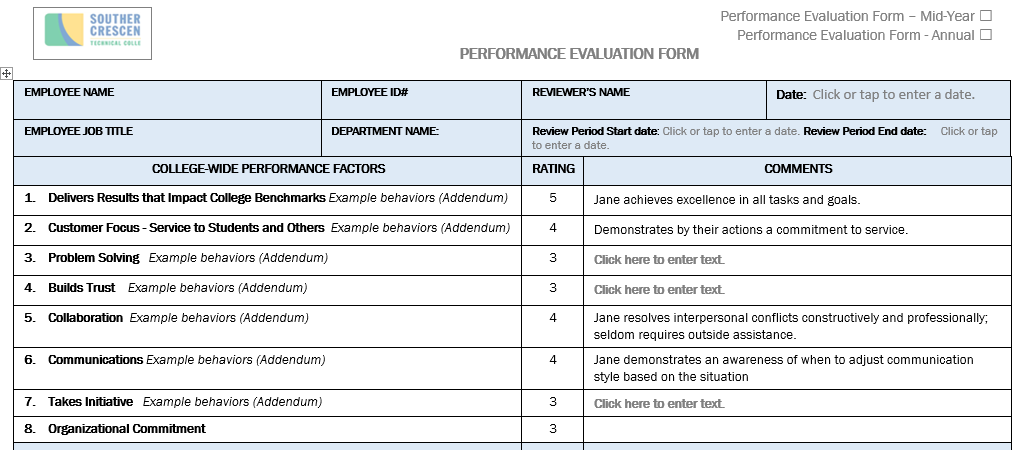 No comments are required if a rating score of 3 is given

Comments must be included if an employee is given a 4 or 5 rating score

Give specific examples of what the employee did to warrant a rating score above a 3

Utilize the employee’s name in the comments
20
OFFICE OF HUMAN RESOURCES
Performance Evaluation Form
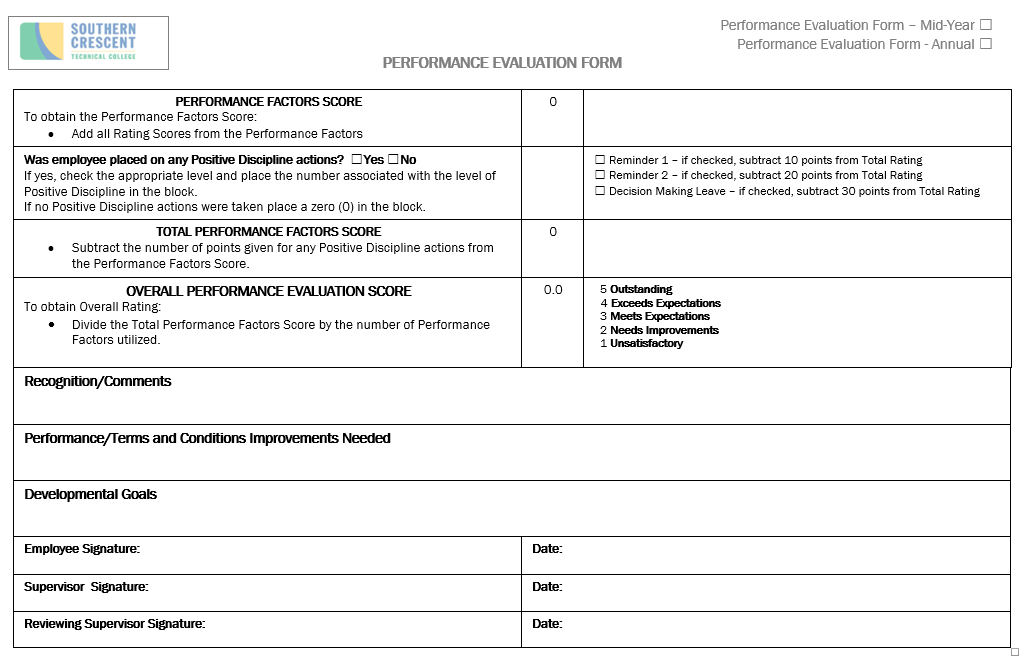 Make sure the reviewing supervisor has reviewed the performance evaluation form prior to having the performance discussion with the employee

Make sure the Evaluation Form is signed by the following prior to submitting it to Human Resources:

Employee
Supervisor
Reviewing Supervisor
21
OFFICE OF HUMAN RESOURCES
Performance Evaluation Form
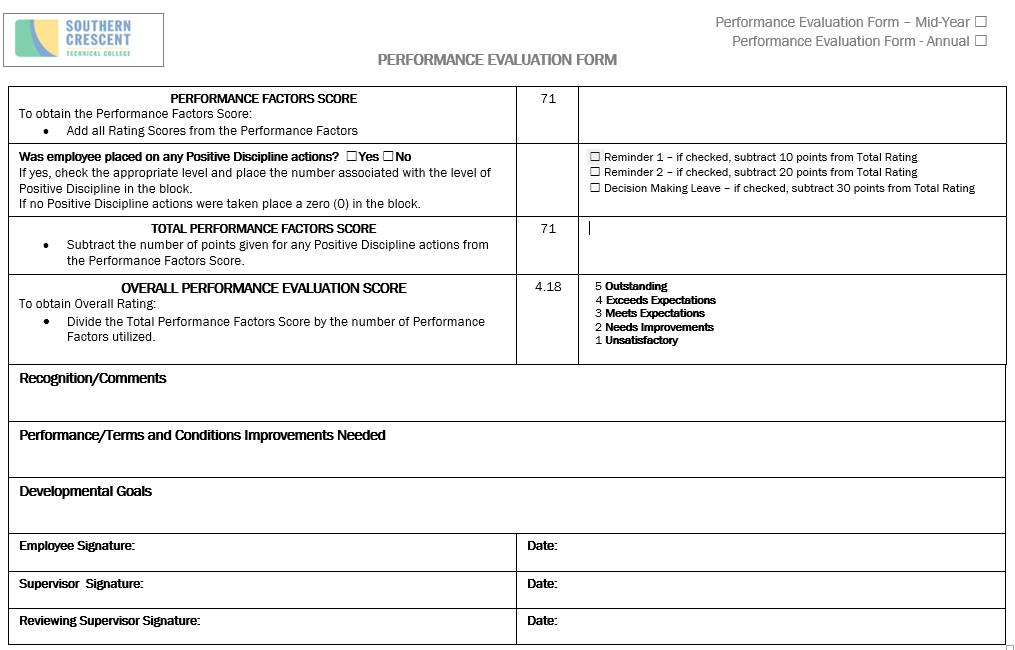 Click F9
Click F9
Click F9
22
OFFICE OF HUMAN RESOURCES
Performance Evaluation Form
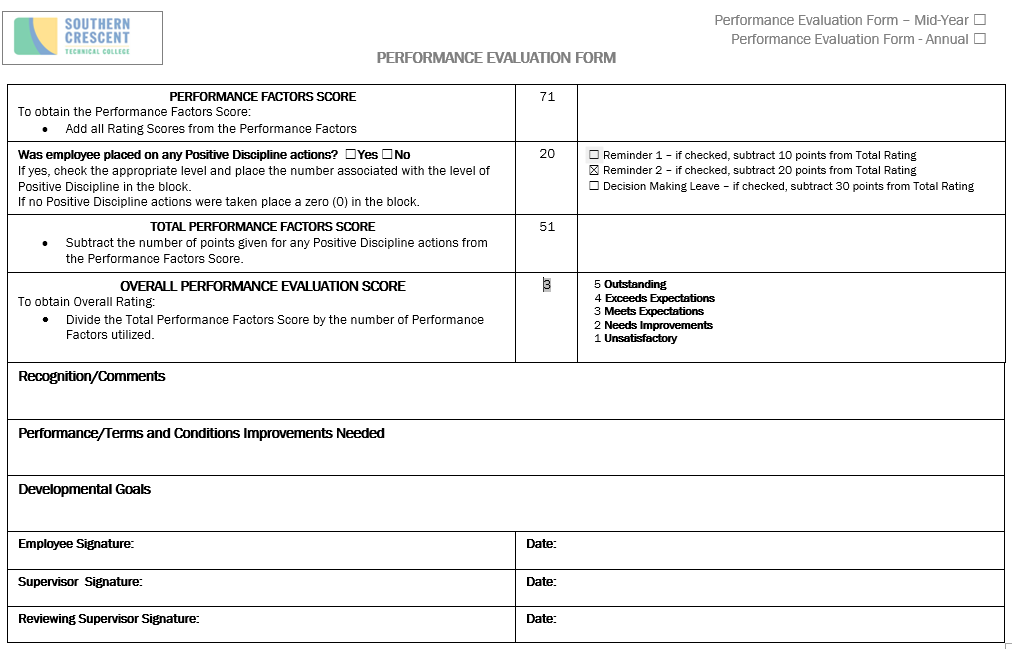 Click F9
Click F9
23
OFFICE OF HUMAN RESOURCES
Performance Management
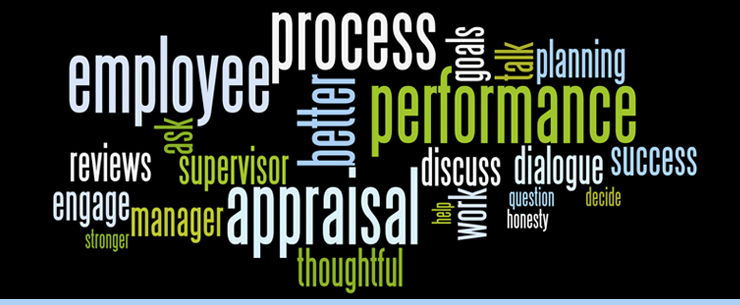 Due Dates
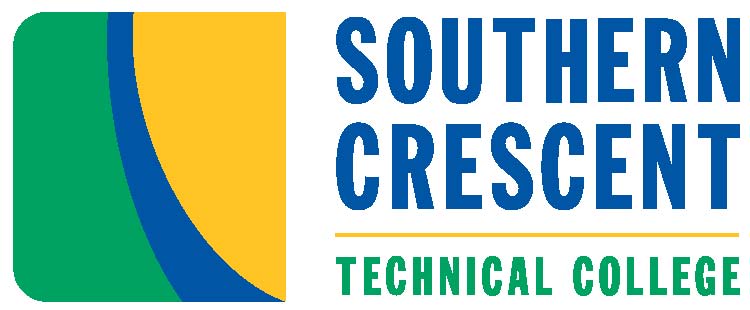 Performance Management Procedure
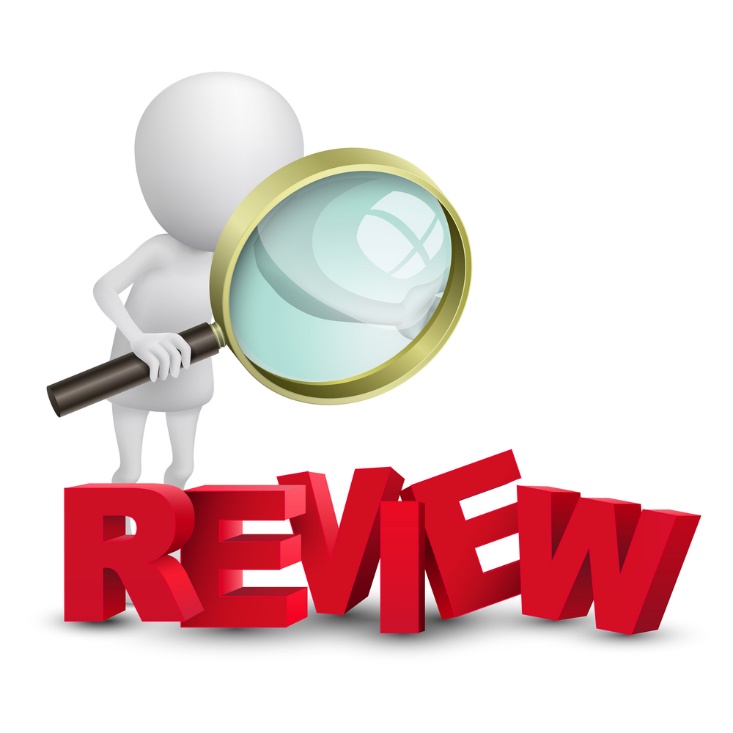 Employees should have a performance plan in place within 45 calendar days of the employee being placed in a new job or the beginning of a new performance period. Performance Factors are due November 30th.

At least once during the performance period, supervisors are to conduct and document a mid-year evaluation. Mid Year evaluations are due January 30th.

Annual Performance Evaluation forms must be acknowledged and signed by the employee immediate supervisor and the reviewing supervisor. Annual Evaluations are due July 30th.
OFFICE OF HUMAN RESOURCES
25
Performance Management
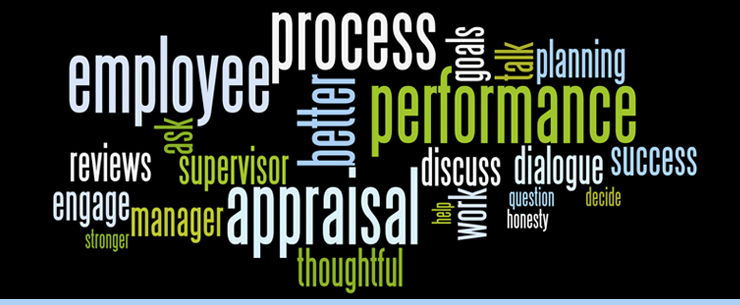 Performance
Improvement Plan
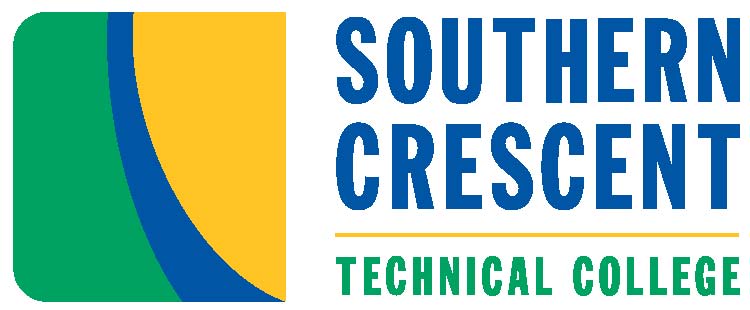 Performance Evaluation Form Performance Improvement Plan
OFFICE OF HUMAN RESOURCES
27
Performance Management
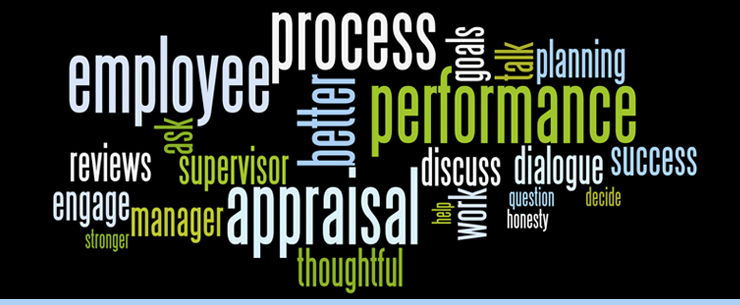 Performance
Management 
Procedure
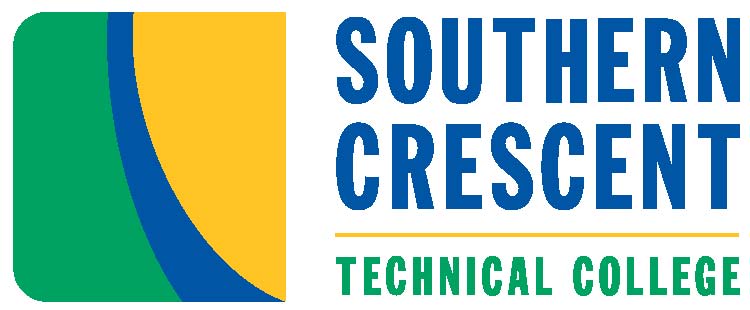 Performance Management
SUPERVISORS WILL PROVIDE EMPLOYEES WITH THE FOLLOWING FOR EACH PERFORMANCE PERIOD: 

performance plan
ongoing feedback 
interim evaluation a
annual performance evaluation

Southern Crescent Technical College has a fixed 12-month performance period for the purpose of evaluating employees as described in this procedure (July 1 - June 30).
Evaluations are required for all full-time and part-time salaried/hourly employees. Annual evaluations are due July 30th.
Employees who began employment less than three months before the end the performance period are exempt from the performance evaluation process.
Evaluations will be conducted using a five-point rating scale.
OFFICE OF HUMAN RESOURCES
29
Performance Management
Employees should have a performance plan in place within 45 calendar days of the employee being placed in a new job or the beginning of a new performance period.
A performance plan may be modified at any point during the performance period and must be modified when new responsibilities or expectations are added. 
Employees must be informed of any substantive changes within 15 calendar days of the modification.
Employees may request a review of their performance plans if they consider the expectations to be non-job related or unachievable.
At least once during the performance period, supervisors are to conduct and document an interim evaluation. Interim evaluations are due January 30th.
Performance evaluations must be acknowledged and signed by the employee and the immediate supervisor.
Employees may request a review of their annual performance evaluation if the overall summary rating is “unsatisfactory” or its equivalent, and they disagree with such rating.
30
OFFICE OF HUMAN RESOURCES
Performance Management
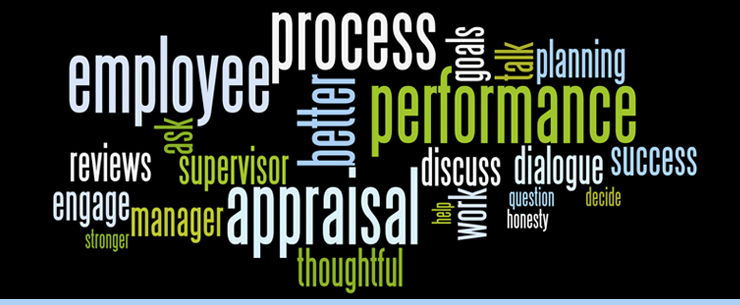 Performance
Management
Timeline
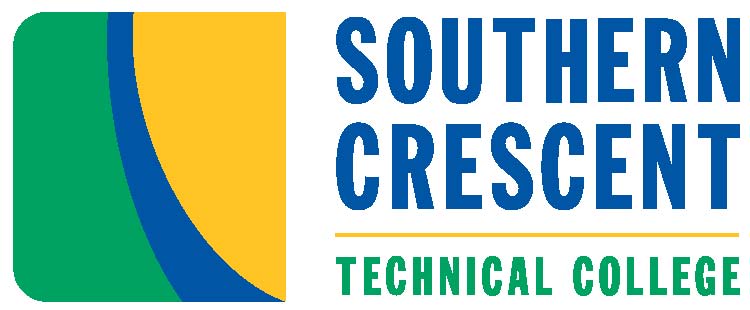